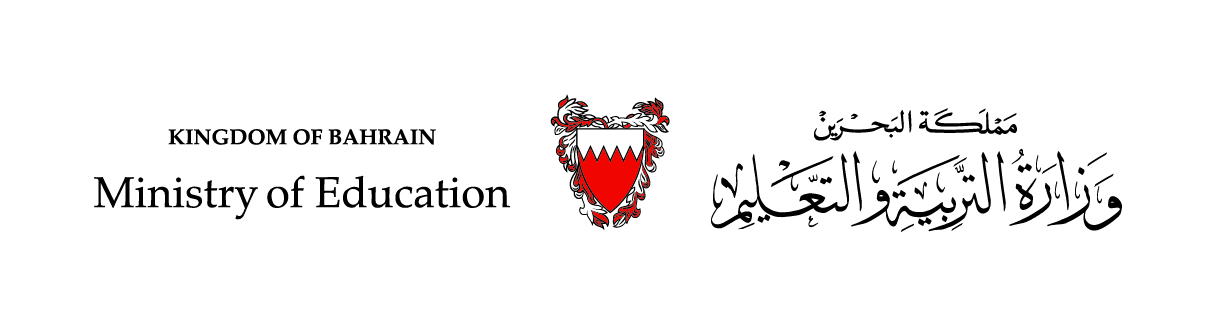 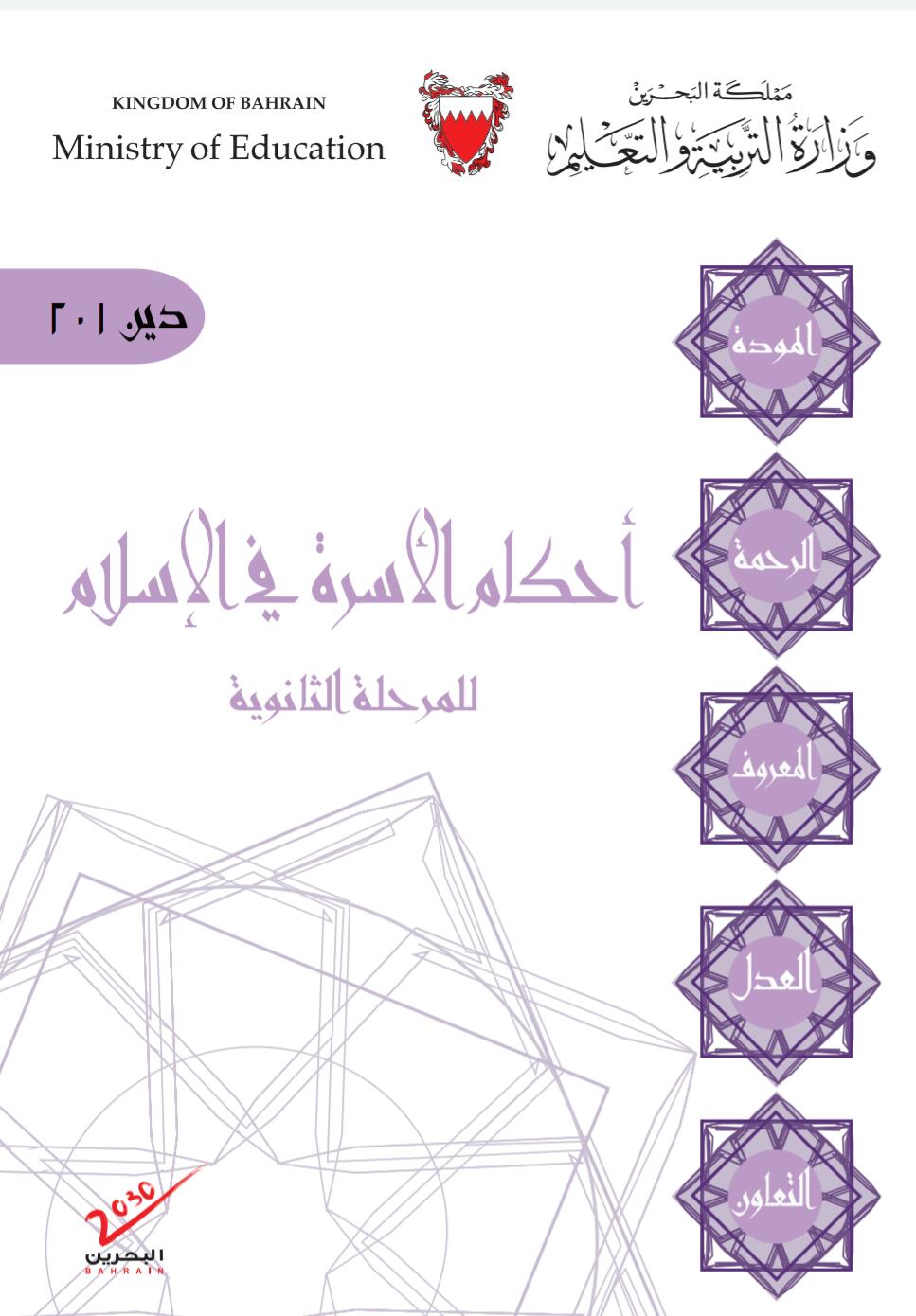 الــــعِــــدَّة
أحكام الأسرة في الإسلام
دين(201)
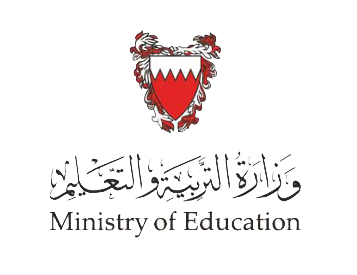 الأهداف التعلّمية
العِدَّة / (دين 201)
بعد نهاية الدرس يتوقّع من الطالب أن يكون قادرًا على:
1- تَعريفِ العِدّة.
2- تَبْيِين الحُكْمِ الشرعيّ للعِدَّة.
3- تَعْدَادِ مقاصد العِدَّة وأنواعها.
4-الاستدلال على أحكام العِدَّة بنصوص شرعيَّة.
5- تَبْيِين بعض أحكام العدّة.
6- تَوضيح أهمية العدّة للزوجين بعد الطلاق.
تمهيـد
العِدَّة / (دين 201)
عزيزي المتعلّم
إنَّ من شدّةِ حِرْصِ الإسلامِ على تنظيمِ الأسرة أن شَرَّعَ أحكامًا لما بعد الطلاق وافتراق الزوجيْن، ومنها أحكام العِدّة.
فما العِدّة؟ وما مقاصدُها وأحكامُها؟
العِدَّة / (دين 201)
أقرأ وأتفكَّر
عزيزي المتعلّم، اقرأ النصَّين الشرعيّين الآتيين بتدبّر
قال تعالى: {يَا أَيُّهَا النَّبِيُّ إِذَا طَلَّقْتُمُ النِّسَاء فَطَلِّقُوهُنَّ لِعِدَّتِهِنَّ وَأَحْصُوا الْعِدَّةَ وَاتَّقُوا اللهَ رَبَّكُمْ}.(سورة الطلاق، الآية 1).
عن أُمِّ حبيبة رضي الله عنها، قالت: سَمِعْتُ النَّبِيَّ  يَقُولُ: "لاَ يَحِلُّ لِامْرَأَةٍ تُؤْمِنُ بِاللهِ وَاليَوْمِ الآخِرِ، أَنْ تُحِدَّ عَلَى مَيِّتٍ فَوْقَ ثَلاَثٍ، إِلَّا عَلَى زَوْجٍ، فَإِنَّهَا تُحِدُّ عَلَيْهِ أَرْبَعَةَ أَشْهُرٍ وَعَشْرًا". متّفقٌ عليه، واللفظ للبخاري.
العِدَّة / (دين 201)
عزيزي المتعلّم، انطلاقًا من النصَّين الشرعيّين السابقين أجب عمَّا يأتي:
الإجابة
1- وضّح معاني الكلمات الآتية:
أ- لِعِدَّتِهِنَّ: ...........................................................................................................................
ب- أَحْصُوا: .........................................................................................................................
ج- لاَ يَحِلُّ: ..........................................................................................................................
د- تُحِدَّ: ...............................................................................................................................
هـ- فَوْقَ ثَلاَثٍ: ......................................................................................................................
أَيْ فِي أَطْهَارِهِنَّ.
مِنَ الْإِحْصَاءِ، وهو مَعْرِفَةُ الْعَدِّ وَضَبْطُهُ.
لا يجوز.
من الإحداد وهو الِامْتِنَاع من الزِّينَة والطّيب.
أكثر من ثلاثِ ليالٍ.
2- إلى مَنْ وُجِّهَ الخطاب في الآية؟
الخطابُ موجّه للنبيّ  والمعنى له  وللمؤمنين بدليل ضمير الجمع في قوله : {إِذَا طَلَّقْتُمُ}وما بعده.
العِدَّة / (دين 201)
الإجابة
عزيزي المتعلّم انطلاقًا من النصَّين الشرعيَّين السابقين أجب عمَّا يأتي:
3- وَضِّح أسباب العِدّة من خلال النصين الشرعيّين.
الوفاة
الطلاق
4- لِمَ أمر الله تعالى بإحصاء أيام العِدّة وضبطِها؟
لأنَّ التساهل فيها ذريعة إلى أحد أمرين: إما التزويج قبل انتهائها فربما اختلط النسب، وإمّا تطويل المدَّة على المطلّقة في أيام منعها من التزويج للإضرار بها؛ لأنَّها في مدّة العِدَّة لا تخلو من حاجة إلى من يقوم بها.
5- إلى أيِّ شيء يُشير قوله تعالى {وَاتَّقُوا اللَّهَ رَبَّكُمْ}؟
يشير إلى التحذير من التساهل في أحكام الطلاق والعِدَّة؛ لأنَّ أهل الجاهلية كانوا يتهاونون فيهما.
العِدَّة / (دين 201)
أوَّلًا: تعريف العِدَّة
العِدّة لغةً: مأخوذةٌ من العَدِّ الذي هو الْإِحْصَاءُ، أي ما تحصيه المرأة وتعدّه من الأيام والأقراء.
ابن فارس، مقاييس اللغة، (4/29)، مادّة (عَدَّ).
وشرعًا: اسْمٌ لِمُدَّةٍ تَتَرَبَّصُ بِهَا الْمَرْأَةُ عَنِ التَّزْوِيجِ بَعْدَ وَفَاةِ زَوْجِهَا أَوْ فِرَاقِهِ لَهَا؛ إمَّا بِالْوِلَادَةِ أَوْ بِالْأَقْرَاءِ أَوِ الْأَشْهُرِ. ابن حجر، فتح الباري شرح صحيح البخاري، (9/470)، والصنعاني، سبل السلام شرح بلوغ المرام من أدلة الأحكام، (3/536).
ثانيًا: حُكمُها الشرعيّ
العِدَّة / (دين 201)
العِدّة واجبةٌ على كلّ مفَارِقَةٍ زوجَها بطلاقٍ أو وفاةٍ.
لقوله تعالى: {والمطلّقات يترّبصنَ بأنفسهنّ ثلاثة قُروء} (سورة البقرة، الآية 228).
ولقوله تعالى: {وَالَّذِينَ يُتَوَفَّوْنَ مِنكُمْ وَيَذَرُونَ أَزْوَاجًا يَتَرَبَّصْنَ بِأَنفُسِهِنَّ أَرْبَعَةَ أَشْهُرٍ وَعَشْرًا} (سورة البقرة، الآية 234).
ولقول الرسول  لفاطمة بنت قيس رضي الله عنها لما طلّقها زوجها ثلاثًا وأرادت النُّقْلَةَ: "انْتَقِلِي إِلَى بَيْتِ ابْنِ عَمِّكِ عَمْرِو بْنِ أُمِّ مَكْتُومٍ، فَاعْتَدِّي عِنْدَهُ". (رواه مسلم، حديث رقم (1480).
العِدَّة / (دين 201)
ثالثًا: مقاصد العِدَّة
للعدَّةِ مقاصدُ وحِكَمٌ شُرِعَتْ من أجلها، أهمّها ما يأتي:
1- حفظُ الأنساب من الاختلاط: قال تعالى: {وَلاَ يَحِلُّ لَهُنَّ أَن يَكْتُمْنَ مَا خَلَقَ اللهُ فِي أَرْحَامِهِنَّ}(سورة البقرة، الآية 228)، ويحصل ذلك بالتأكّد من براءة الرحم.
2- إعطاءُ فرصةٍ للزّوجين لإعادة الحياة الزوجيّة: قال تعالى: {وَبُعُولَتُهُنَّ أَحَقُّ بِرَدِّهِنَّ فِي ذَلِكَ إِنْ أَرَادُواْ إِصْلاَحًا}(سورة البقرة، الآية 228)، فلربّما أدرك الزوجان خطأهما فيقرّران العودة إلى بعضهما بعضًا.
3- التنويهُ بعِظَم أمر الزواج ورِفعته: فلا تزول آثاره ولا تنقطع أوصاله بكلمة تخرج من بين الشفاه، بل يجب الانتظار مدّة طويلة يُعلن بعدها زوال أحكامه.
العِدَّة / (دين 201)
نشاط
هل إجاباتك كانت صحيحة؟
ما شاء الله، عمل رائع.
فكِّر قبل الإجابة
استنبط من النصَّين الشرعيَّين الآتيين بعض مقاصد العِدَّة.
النصوص الشرعيَّة
مقاصد العِدَّة
قال : {وَلاَ يَحِلُّ لَهُنَّ أَن يَكْتُمْنَ مَا خَلَقَ اللهُ فِي أَرْحَامِهِنَّ}.
حفظُ الأنساب من الاختلاط
إعطاءُ فرصةٍ للزّوجين لإعادة الحياة الزوجيّة
قال : {وَبُعُولَتُهُنَّ أَحَقُّ بِرَدِّهِنَّ فِي ذَلِكَ إِنْ أَرَادُواْ إِصْلاَحًا}.
رابعًا: أنواع العِدّة
العِدَّة / (دين 201)
نشاط تعلّمي
1- عدَّةُ المرأة المدخول بها
عملٌ رائعٌ...
بارك الله فيك...
خُذ الوقت الكافي للتفكير…
أكمل الجدول الآتي بما يناسب:
الدليل
مُدَّة العِدَّة
أصناف النساء
مدَّة الـحَمْلِ، ولو كانت يومًا واحدًا
المرأة الحامل
قوله تعالى: {وَأُوْلَاتُ الْأَحْمَالِ أَجَلُهُنَّ أَن يَضَعْنَ حَمْلَهُنَّ}
المرأة المتوفّى عنها زوجُها وهي غيرُ حاملٍ
قوله تعالى: {وَالَّذِينَ يُتَوَفَّوْنَ مِنكُمْ وَيَذَرُونَ أَزْوَاجًا يَتَرَبَّصْنَ بِأَنفُسِهِنَّ أَرْبَعَةَ أَشْهُرٍ وَعَشْرًا}
أربعة أشهرٍ وعشرة أيّامٍ بلياليها
قوله تعالى: {وَالْمُطَلَّقَاتُ يَتَرَبَّصْنَ بِأَنفُسِهِنَّ ثَلاَثَةَ قُرُوَءٍ}
ثلاثة قروء
المرأة التي تحيض
قوله تعالى: {وَاللَّائِي يَئِسْنَ مِنَ الْمَحِيضِ مِن نِّسَائِكُمْ إِنِ ارْتَبْتُمْ فَعِدَّتُهُنَّ ثَلَاثَةُ أَشْهُرٍ وَاللَّائِي لَمْ يَحِضْنَ}
ثلاثة أشهر
المرأة التي لا تحيض إمّا لكبر سِنٍّ
أو عِلَّةٍ
رابعًا: أنواع العِدّة
العِدَّة / (دين 201)
نشاط تعلّمي
لا تستعجل... خذ الوقت الكافي للتفكير...
2- عدَّةُ المرأة غير المدخول بها
أحسنت، 
بارك الله فيك.
استنبط من النصَّين الشرعيَّين الآتيين أحكام عدَّة المرأة غير المدخول بها وفق الجدول الآتي:
مدة العِدَّة
صنف النساء
النصوص الشرعيَّة
لا عدَّة عليها
قال : {يَا أَيُّهَا الَّذِينَ آمَنُوا إِذَا نَكَحْتُمُ الْمُؤْمِنَاتِ ثُمَّ طَلَّقْتُمُوهُنَّ مِن قَبْلِ أَن تَمَسُّوهُنَّ فَمَا لَكُمْ عَلَيْهِنَّ مِنْ عِدَّةٍ تَعْتَدُّونَهَا}.
المطلَّقة
قال : {وَالَّذِينَ يُتَوَفَّوْنَ مِنكُمْ وَيَذَرُونَ أَزْوَاجًا يَتَرَبَّصْنَ بِأَنفُسِهِنَّ أَرْبَعَةَ أَشْهُرٍ وَعَشْرًا}.
أربعة أشهرٍ وعشرة أيّامٍ بلياليها
المتوفَّى عنها زوجها
خامسًا: أحكام العِدّة
العِدَّة / (دين 201)
المعتدّة من طلاق رجعيّ
المعتدّة لوفاة زوجها
لا تخرج من المنزل إلَّا لضرورة، ولا تخرج منه إلا نهارًا، ولا تبيتُ إلَّا في منزلها.
يجب عليها أن تلزم بيت الزوجيّة حتّى تنقضي عدّتها، ولا يحلّ لزوجها أن يُخرِجَها من بيت الزوجيّة؛ لأنَّها معتدّة لأجله.
يجب عليها الحِداد مُدّة العدَّة، وتحرم عليها الزينة وتوابعها.
تجوزُ لها الزينة وتوابعها.
فائدة
العِدَّة / (دين 201)
جاء في قانون الأسرة البحرينيّ ما يأتي:
- تعتَدُّ زوجة المفقود عِدَّة الوفاة مع مراعاة أحكام المادة (108) من هذا القانون.
- في جميع الأحوال لا تزيد العِدَّة على سنةٍ واحدةٍ. (المادة 120).
- إذا توفّي الزوج وكانت المرأة في عِدّة الطلاق الرجْعيّ تنتقل إلى عِدّة الوفاة ولا يحسب ما مضى. (المادّة 121).
- إذا توفّي الزوج والمرأة في عِدّة الطلاق البائن، فإنّها تكملها وليس عليها عِدّة وفاةٍ. (المادّة 122).
العِدَّة / (دين 201)
نشاط
أجب عن النشاط قبل الاطلاع على الإجابة
قَيِّم نفسك...
علِّل ما يأتي:
المسألة
التعليل
لا يحلّ للزوج أن يُخرِجَ طليقته التي طلقها طلاقًا رجعيًا من بيت الزوجيّة في أثناء العِدَّة.
لأنَّها معتدّة لأجله، أي لأجل حفظ نسبه وعرضه، ولإمكانيّة وقوع المراجعة قبل انتهاء العدّة.
عملٌ رائع...
بارك الله فيك
لأنَّ هذه الأمور تُشَجِّعُ على عودة الحياة الزوجيّة.
جواز الزينة وتوابعها للمعتدّة من طلاق رجعي.
العِدَّة / (دين 201)
تقويم ختامي
الإجابة
1 – عرِّف العِدَّة شرعًا.
...................................................................................................................... ..............................................
اسْمٌ لِمُدَّةٍ تَتَرَبَّصُ بِهَا الْمَرْأَةُ عَنِ التَّزْوِيجِ بَعْدَ وَفَاةِ زَوْجِهَا أَوْ فِرَاقِهِ لَهَا؛ إمَّا بِالْوِلَادَةِ أَوْ بِالْأَقْرَاءِ أَوِ الْأَشْهُرِ.
2 - بيِّن الحكم الشرعيّ للعِدَّة.
.......................................................................................................................................................................
العِدّة واجبةٌ على كلّ مفَارِقَةٍ زوجَها بطلاقٍ أو وفاةٍ.
3 – بيّن مُدّة العِدَّة في الحالات الآتية:
أ- عِدَّةُ المطلّقة غير المدخول بها: ........................................................................................................................
ب- عِدَّةُ الحامل: .............................................................................................................................................
ج- عِدَّةُ المرأة التي لا تحيض: ............................................................................................................................
د- عِدَّةُ من توفّي عنها زوجها، وهي معتدّة من طلاق رجعيّ: ....................................................................................
لا عدّة عليها.
مدَّة الـحَمْلِ ولو كانت يومًا واحدًا.
ثلاثة قُرُوءٍ.
تنتقل إلى عِدّة الوفاة وهي أربعة أشهرٍ وعشرة أيّامٍ.
الإجابة
تابع للتقويم الختامي
العِدَّة / (دين 201)
4- عدِّد أهمَّ مقاصد العِدَّة مبيِّنًا أهمّيتها بالنسبة إلى الزوجين بعد الطلاق.
.............................................................................................................................................................................................................................................................................................................................................
أ- حفظُ الأنساب من الاختلاط.
ب- إعطاءُ فرصةٍ للزّوجين لإعادة الحياة الزوجيّة.
ج- التنويه بعِظَم أمر الزواج ورفعته.
5- بيِّن الحُكْمَ الشرعيّ للمسائل الآتية مع التعليل إن وُجد:
أ- تزيّنُ المعتدّة من وفاة.
......................................................................................................................................................................
ب- تزيّنُ المعتدّة من طلاق رجعيّ.
......................................................................................................................................................................
ج- لُزوم المعتدّة من طلاق رجعي بيتَها إلى حين انقضاء مدّة العِدّة.
......................................................................................................................................................................
لا يجوز.
جائز، لأنَّ هذه الأمور تُشَجِّعُ على عودة الحياة الزوجيّة.
واجب.
العِدَّة / (دين 201)
عزيزي المتعلّم انتهى الدرس
شكرا على حسن الانتباه والمتابعة
وأسأل الله لكم التوفيق والنجاح